Chapter Legislative Representatives Government Affairs Update
Summer 2014
[Speaker Notes: As the APIC Chapter Legislative Representative, I will be updating you on APIC’s campaign to support funding for the Center’s for Disease Control and Prevention (CDC) infection prevention programs, including the National Healthcare Safety Network (NHSN) and a new initiative to Detect and Protect Against Antibiotic Resistance. 

In addition to the funding campaign, I will also share with you a handy updated guide for CMS reporting requirements via NHSN.]
CDC’s Detect and Protect Against Antibiotic Resistance Initiative
Calls for $30 million in FY 2015 for CDC to invest in the following priority areas:
Support a network of 5 regional labs that will characterize emerging resistance and rapidly identify outbreaks of dangerous antibiotic resistance threats

Scale up healthcare prevention collaboratives focused on improving antibiotic use and preventing deadly infections caused by:
Clostridium difficile (C. diff.)
Carbapenem-resistant Entererbacteriaceae (CRE)
Extended-spectrum β-lactamase-producing Enterobacteriaceae (ESBL)
Pseudomonas
Methicillin-resistant Staphylococcus aureus (MRSA)

Improve outpatient antibiotic prescribing and target community AR threats including resistant Salmonella, and drug-resistant gonorrhea

Establish lab library of resistant isolates to help support drug and diagnostic development
Source: CDC
[Speaker Notes: To slow the growing problem of antibiotic resistance, CDC is proposing the Detect and Protect Against Antibiotic Resistance Initiative. The five year initiative would target seven antibiotic resistance threats, including the five HAI related threats listed. 

Four core actions identified by CDC to “outsmart” these bacteria will also be part of the initiative. If funded, CDC would be able to: 
Detect and track resistance patterns by supporting a network of regional labs,
Rapidly respond to outbreaks involving antibiotic-resistant bacteria
Prevent new infections from occurring and resistant bacteria from spreading by expanding prevention collaboratives
Facilitate the discovery of new antibiotics and new diagnostic tests for resistant bacteria through the establishment of a “Resistance Bacteria Bank” of resistant isolates that drug companies may use to test potential products. 

The Detect and Protect Against Antibiotic Resistance Initiative would also call for the nationwide implementation of CDC antibiotic protection tools and improved prescribing in U.S. acute-care hospitals and outpatient settings.]
Why does APIC support NHSN funding?
APIC supports NHSN funding as a part of APIC’s Data Standardization Strategic Goal to promote and advocate for standardized, quality and comparable HAI data. 

Of the data collection systems currently available, APIC believes NHSN is the most scientifically sound. 

Healthcare facility reimbursement incentive and penalty programs have widespread support among policymakers and are here to stay. NHSN is the best system to allow for fair and accurate evaluation of facilities and programs.
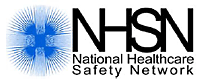 [Speaker Notes: A key 2020 Strategic Goal for APIC is Data Standardization. 

APIC supports NHSN because, of all the different methods to collect HAI data, NHSN is the most standardized, scientifically sound system. 

While it is not a perfect system, NHSN is the gold standard in identifying, monitoring and understanding the extent of the HAI problem. We must express our support for NHSN so that policymakers will not tempted to use cheaper – but less accurate methods of HAI data collection, such as administrative data collection. 

We, as infection preventionists, know that inaccurate data and misapplication of data can lead to bad patient care, or at the very least diversion of resources away from patient care. Data collected via NHSN can lead to better patient care as it is used to evaluate prevention interventions. 

APIC  is not calling for more data collection, just adequate funding to support the functionality of NHSN.]
CDC’s Budget Request for the National Healthcare Safety Network
Calls for $32 million in FY 2015 for CDC to extend NHSN reporting to more than 3,000 additional sites and to enable CDC to continue to provide data for national HAI elimination efforts and targeted HAI prevention intervention

Support the development of Antibiotic Use and Resistance (AUR) modules in NHSN that will enable rapid detection of highly antibiotic resistant pathogens causing HAIs and allow assessment and tracking of antibiotic use patterns across the nation to better understand and intervene in trends that are promoting the spread of potentially untreatable infections.

Initiate HAI prevention efforts to ambulatory surgery centers (ASCs), where an increasing proportion of healthcare is being delivered.

Drive innovation through collaboration with academic research centers in CDC’s Prevention EpiCenters network, which conducts applied research on interventions for infection prevention.
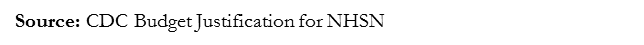 [Speaker Notes: CDC is requesting $32 million for NHSN in fiscal year 2015, an increase of $14 million dollars over fiscal year 2014. This funding would allow NHSN to extend reporting to 3,000 additional facilities while still providing data for national HAI elimination efforts and targeted HAI prevention. 

NHSN will also play a role in the fight against antibiotic resistance, as the development of the Antibiotic Use and Resistance (AUR) module would allow for the tracking of antibiotic use and resistance patterns. 

Funding for NHSN would also allow the Prevention Epicenters to conduct innovative infection control and prevention research to address important scientific questions regarding the prevention of HAIs, antibiotic resistance and other adverse healthcare events.]
Take action – Support infection prevention programs
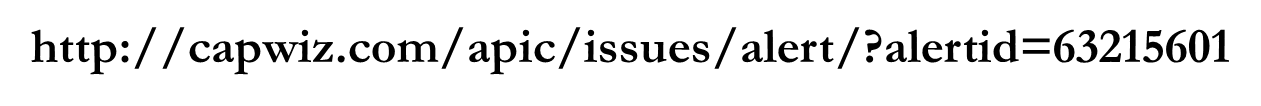 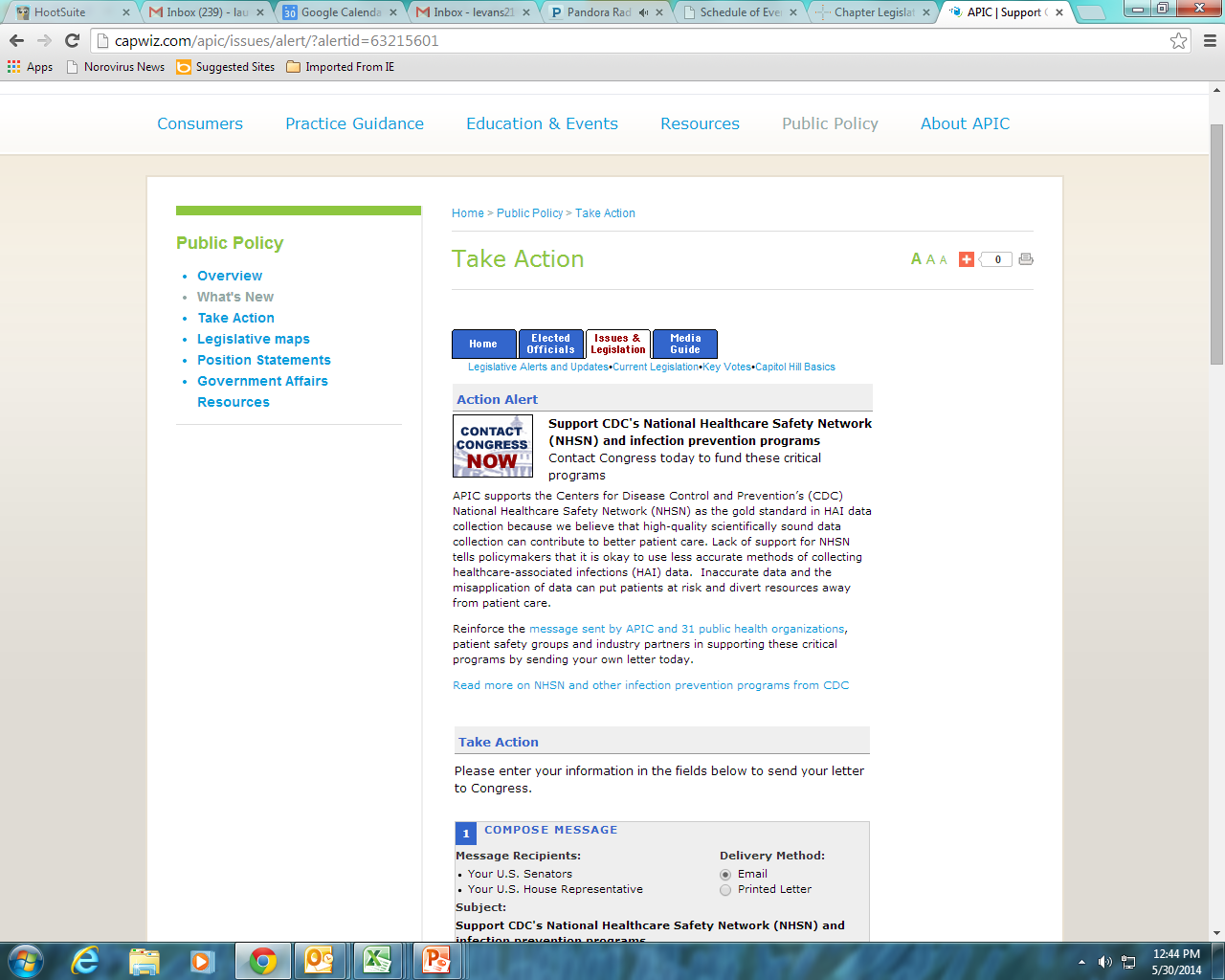 Ask your federal legislators to support $32 million in funding for CDC’s NHSN and Prevention Epicenters program and $30 million for the CDC’s Detect and Protect Against Antibiotic Resistance Initiative.

Then ask your family, friends and colleagues to send a letter as well.
[Speaker Notes: There is still time to send a letter to Congress in support of funding for NHSN, the Prevention Epicenters and other federal infection prevention related programs. 

If you have not already done so, please go to the link in the slide and send your letter to Congress. You only have to enter your name and address and APIC’s website takes care of the rest! Members of Congress are likely to support programs important to their constituents so they need to hear from you. Please ask your colleagues, family and friends to take action too. 

I will provide additional updates on the outcome of our efforts.]
Updated Federal HAI Reporting via NHSN
CLABSI – Acute Care ICUs (Jan.)
2011
CAUTI – Acute Care ICUs (except NICUs) (Jan.) 
CAUTI – LTCH, IRF, Cancer Hospitals (Oct)
SSI – Colon Surgeries and Abdominal Hyst. – Acute Care (Jan)
Dialysis Events – ESRD (Jan)
CLABSI – LTCH, Cancer Hospitals (Oct)
2012
C. Diff LabID Events – Acute Care (Jan.)
MRSA Bacteremia LabID Events – Acute Care (Jan.) 
HCP Influenza Vaccination – Acute Care (Jan.)
HCP Influenza Vaccination – LTCH (Jan.)
2013
HCP Influenza Vaccination – ASCs/Hosp Outpt Depts (Oct.) 
SSI – Cancer Hospitals (Jan.)
HCP Influenza Vaccination – IRF (Oct.)
2014
CLABSI – Acute Care Med, Surg, Med/Surg Units (Jan.) 
CAUTI – Acute Care Med, Surg, Med/Surg Units (Jan.)
MRSA Bacteremia LabID Events – LTCH (Jan.), IRF (Jan.) Proposed
C. Diff LabID Events – LTCH (Jan.), IRF (Jan.) Proposed
HCP Influenza Vaccination – Inpt. Psych. Fac. (Oct.) Proposed
2015
2016
VAE – LTCH (Jan.) Proposed
[Speaker Notes: Healthcare facility reimbursement incentive and penalty programs have widespread support among policymakers and are here to stay. Currently many of these programs require reporting through NHSN. 

APIC has compiled the items that must be reported via NHSN for the Federal incentive and penalty programs. The items in red are the newest proposed reporting requirements. 

This resource can be found on the Regulations page under the Public Policy tab of the APIC website.]
CMS proposed payment system rules
Hospital Outpatient Prospective Payment System (OPPS) and Ambulatory Surgical Center (ASC) Payment System Update for CY 2015
Status: Currently under review by APIC Public Policy Committee


End-Stage Renal Disease (ESRD)  Prospective Payment System Update for Calendar Year (CY) 2015
Status: Currently under review by APIC Public Policy Committee
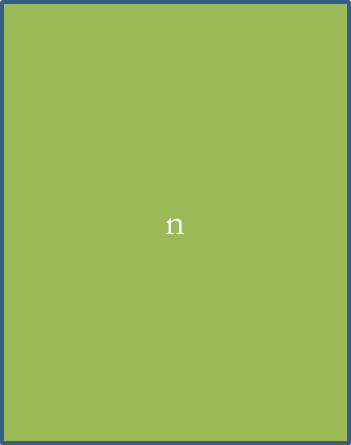 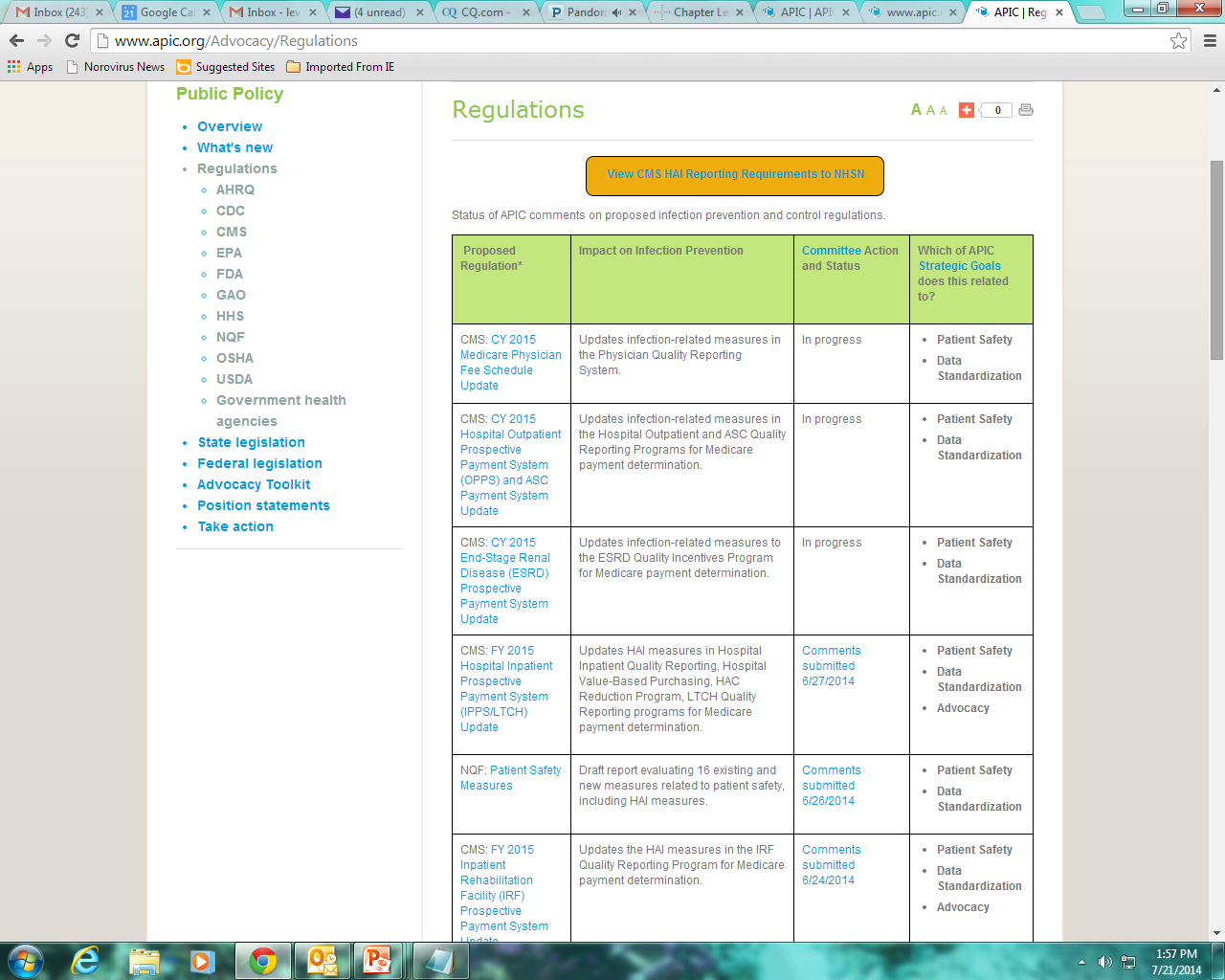 http://www.apic.org/Advocacy/Regulations
[Speaker Notes: CMS released proposed rules on the  Hospital Inpatient Prospective Payment System (IPPS/LTCH),  the Inpatient Rehabilitation Facilities (IRF) Prospective Payment System, and the Inpatient Psychiatric Facilities (IPF) Prospective Payment System for fiscal year 2015 (October 1, 2014 – September 30, 2015). APIC has reviewed these proposed rules and submitted comments on behalf of members. 

Early this July CMS released additional proposed payment system updates, including the Hospital Outpatient Prospective Payment System (OPPS) and Ambulatory Surgical Center (ASC) Payment System Update, and the End-Stage Renal Disease (ESRD) Prospective Payment System update. These payment system rules operate on a calendar year basis (January 1 – December 31). The APIC Public Policy Committee is currently reviewing and drafting comments on the ESRD and OPPS/ASC proposed payment system rules. 

All of the rules, their impact on infection prevention, APIC’s comments, and the final rules (when available) are available on APIC’s Regulations table at the link referenced in the slide.]
Other recent Public Policy Committee activities
OSHA Respiratory Protection Standard 
Request for Comments on extension of information collection requirements in the Respiratory Protection Standard
Currently under review by the APIC Public Policy Committee

NQF-Endorsed Patient Safety Measures
Draft report evaluating 16 existing and new measures related to patient safety, including HAI measures
Submitted comments to NQF on infection-related measures

NQF-Endorsed Surgery Measures
Draft report evaluating 29 existing and new measures related to issues including surgical procedures, perioperative care and care coordination 
APIC Public Policy Committee drafting comments on infection-related measures
[Speaker Notes: The APIC Public Policy Committee has also been hard at work reviewing endorsed measures affecting infection prevention from the National Quality Forum (NQF). The committee submitted comments to NQF on a draft report evaluating patient safety measures. APIC commented on infection-related measures in a draft patient safety report, including NQF CAUTI and CLABSI outcome measures, prevention of CRBSI-CVC process measure, and urinary tract infection (long-stay), severe sepsis and septic shock: management bundle. 

The Public Policy Committee is currently drafting comments on infection-related NQF measures for Surgical Procedures. 

In addition to responding to NQF measures on behalf of APIC members, the Public Policy Committee is also reviewing an Request for Comments on extension of information collection requirements in the OSHA Respiratory Protection Standard. 

These items may also be found on the APIC Regulations table, accessible from the APIC Public Policy dropdown menu on the APIC website.]
Connecting the dots to better serve APIC members
NQF:
consensus on HAI measures

CMS:
payment incentive and penalty programs

CDC:
evidence-based guidelines,
surveillance definitions

External Partners:
guidelines, best practices

FDA: 
antimicrobial stewardship, medication and device safety
relay information for APIC publications
collaboration with external partners to inform members on best practices
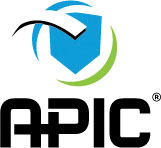 Recommend content for educational programs
Government 
Affairs
and
Practice Guidance
Provide background for public affairs and media
educate policymakers
[Speaker Notes: APIC National Office is undergoing a reorganization to better and more efficiently serve its members – us!

Lisa Tomlinson, formerly Senior Director of APIC Government Affairs, has been promoted to Vice President of Government Affairs and Practice Guidance. Combining Government Affairs and Practice guidance into one division allows APIC staff to better coordinate information for APIC members, policymakers, and external partners. 

As always, if you have any questions regarding legislative or regulatory initiatives, please contact legislation@apic.org.]
Additional resources
Updated Federal HAI Reporting via NHSN
http://www.apic.org/Resource_/TinyMceFileManager/Advocacy-PDFs/Federal_HAI_Reporting_to_NHSN_6_19_14.ppt

APIC comments on CMS IPPS proposed rule 
http://www.apic.org/Resource_/TinyMceFileManager/Advocacy-PDFs/IPPS_FY_2015_final_6-27-14.pdf

APIC comments on CMS IPF proposed rule 
http://www.apic.org/Resource_/TinyMceFileManager/Advocacy-PDFs/Inpatient_Psych_Facilities_FY_2015_--_final_6-18-14.pdf

APIC comments on CMS IRF proposed rule 
http://www.apic.org/Resource_/TinyMceFileManager/Advocacy-PDFs/IRF_PPS_FY_2015_Final_6-24-14.pdf

Register for August 27 NHSN updates webinar
http://webinars.apic.org/session.php?id=14196
[Speaker Notes: These are the pathways where you can find some of the documents referenced in these slides.]